キュートなアイスキャンディータオル
【提案書】
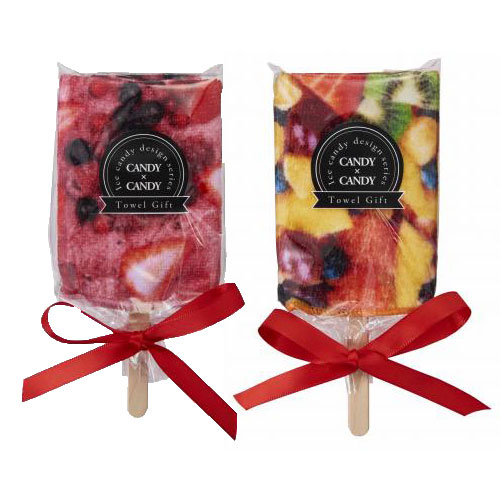 アイスキャンディーのようなパッケージデザインと、本体のフルーツデザインがとっても可愛らしいハンドタオルです。イベント等でのノベルティ用や特典用におすすめのアイテムです。
特徴
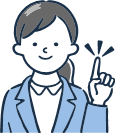 納期
納期スペース
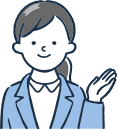 仕様
素材：タオル/綿 装飾/天然木・紙・ポリエステル
サイズ：タオル/約20×20cm
包装：ポリ袋入り
お見積りスペース
お見積